Stability testing of 
Finished Pharmaceutical Products
Hua YIN
References
This presentation make reference to:
FPP Stability 
Lynda Paleshnuik . Assessment workshop. Copenhagen January 2010.
Post-approval stablity data
Dr. Matthias Kramer. Stability training workshop. Ghana
Stability of FPPs - Conducting, branketing, matrixing. 
Sultan Ghani. Stability training workshop. Ghana
References
Generics Guideline 
Stability Testing of APIs and FPPs -- WHO Stability Guide in TRS953 (2009) Annex 2:
ICH Q1(A, B, C, D and E)
Variation Guidance Appendix 4 (Stability Requirements for Variations) (TRS 943)
    Guideline on stability testing for applications for variations to a marketing authorization (EMA 2011)
FDC guideline-- TRS 929 Annex 5 (appendix 3,  Table A.1)
Good storage practices: TRS 908
FDA, EMA—stability for existing API and FPP
For PQP, when there are contradictions, the Generic quality guideline prevails
Purpose of stability testing
Validation of analytical methods
Establish shelf life acceptance criteria of Specification
Selecting packaging 
Establish a shelf-life for the FPP
Establish storage conditions
In-use periods
Overview
Stress testing (photostability)
Accelerate, intermediate and long term
In-use Stability
Statements/Labelling
Bracketing/Matrixing
Variations 
Assessment tips
Common stability deficiencies
FPP StabilityStress testing
Photostability Studies should be conducted on at least one primary batch of the FPP; see ICHQ1B. (direct expose outside immediate pack; in immediate pack; in the marketing pack. End at acceptable change)
Note: for PQP, if PhInt, USP or BP, states in the monograph for the API or FPP, "Protect from light", photostability data is not required. But to state "Protect from light" on labelling, when the CCS shown to be light protective.
FPP StabilityStress testing
Additional stress testing of specific dosage forms
Freeze/thaw study for liquid products
important if the drug product is at risk for experiencing temperatures <0°C
Cyclic studies for semi-solid products
Stress testing under other conditions (T, RH, pH, etc) may be conducted as part of method validation (specificity)
FPP Stability –Stability protocol
Number of batch(es) and batch sizes
Container closure system (s)
Tests and acceptance criteria (reference to test methods)
Conditions of storage
Testing frequency
FPP Stability Selection of Batches
ICH Q1A: 3 batches (2 pilot scale + 1 smaller)
WHO stability guidance: 3 batches (2 pilot scale + 1 smaller) ; 2 primary batches (for conventional dosage forms with APIs known to be stable)
PQ :  
2 batches of at least pilot scale, OR， 
Uncomplicated products--1 batch of at least pilot scale +  1 batch which may be smaller (e.g. for solid oral dosage forms, 25 000 or 50 000 tablets or capsules)  
Uncomplicated FPPs:
	 e.g. immediate-release solid FPPs (with noted exceptions), non-sterile solutions
FPP Stability Selection of Batches
FPP batches should use different lots of API where possible;
Batches should be as proposed for market re:
-   Formulation 
Container/closure system
Manufacturing process simulates production process
FPP StabilityContainer/Closure
Should be the container proposed for marketing including any secondary packaging.  
Each strength and container type, pack size should be studied unless bracketing/matrixing is applied. 
The storage orientation of the product, i.e. upright versus inverted, may need to be included in a protocol when contact of the product with the closure system may be expected to affect the stability of the products contained.
	Generally only a consideration for liquids and semi-solids.
FPP StabilityStability-indicating quality parameters
Monitor parameters susceptible to change:
Physical (description, moisture);
Chemical (assay, degradants); 
Preservative content; 
Microbiological testing 
Functional tests (e.g. for dose delivery system), when applicable
For all dosage forms: appearance, assay, degradation products. preservative and/or antioxidant content if applicable. Plus,
FPP StabilityStability-indicating quality parameters
for solid orals:
Tablets: Dissolution and/or DT, water content, hardness/friability.
Capsules: dissolution and/or DT, MLT, plus:
	Hard: brittleness, water content
	Soft: pH, leakage, pellicle formation
FPP StabilityStability-indicating quality parameters
For Oral Suspensions/Solutions
Formation of precipitate, clarity (for solutions), pH, viscosity, extractables, MLT.
	Additionally for suspensions, dispersibility, rheological properties, mean size and distribution of particles should be considered. Also polymorphic conversion may be examined, if applicable.
FPP StabilityStability-indicating quality parameters
Powders/Granules for Solution/Suspension
Water content and reconstitution time.
	Reconstituted products (solutions and suspensions) should be evaluated as described under “Oral solutions/suspensions”, after preparation according to the recommended labelling, through the maximum intended use period.
FPP StabilityStability-indicating quality parameters
For parenteral products:
Colour, clarity (for solutions), particulate matter, pH, sterility, pyrogen/ endotoxin
Powders for injection should include colour, reconstitution time and water content (reconstituted product should evaluated as described above, through the maximum intended use period.)
Refer to appendix 2 of WHO stability guideline TRS953, 2009 for other dosage forms
The list of tests are not intended to be exhaustive, nor is it expected that every test be included for a particular FPP
FPP Stability: Storage Conditions
Long-term conditions: 
	As of September 1, 2011,  all prequalification applications are required to contain data from long-term studies at 30°C ± 2 °C/75 % RH ± 5% RH unless adequate justification is provided.
FPP Stability: Storage Conditions
FPP Stability Storage Conditions
For product stored in impermeable containers, stability studies can be conducted under any controlled or ambient relative humidity condition
Impermeable containers 
“Containers that provide a permanent barrier to the passage of gases or solvents, e.g. sealed aluminium tubes for semisolids, sealed glass ampoules for solutions and Al/Al blisters for solid dosage forms.” 
[NB: impermeability depends on the sealing integrity of the blisters.]
FPP StabilityStorage Conditions
Storage conditions for aqueous-based products in semi-permeable containers :







 
Water loss should be monitored in addition to other parameters (see details in WHO stability guideline). 
For prequalification, 6 months long term data is required at time of submission.
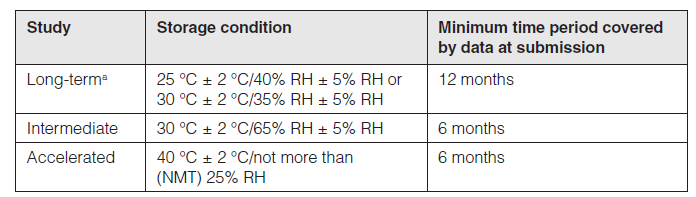 FPP StabilityTesting Frequency
Long term :
	Year 1: every 3 months
	Year 2: every 6 months
	Subsequent years: annually
Accelerated :
	Minimum three points including t0 and tfinal, eg 0, 3, 6.
Intermediate :
	Four points including t0 and tfinal, eg 0, 6, 9, 12.
Matrixing or bracketing may be applied if justified.
Minimum data requirements at time of submission
*Where long-term conditions are 30ºC±2ºC/75%±5%RH, there is no intermediate condition.
Minimum data requirements at time of submission
For 2nd-line TB products (eg cycloserine, PAS):
NLT 3 months accelerated + 3 months long-term data 
NLT 2 primary batches of at least pilot scale, 
Uncomplicated products--1 batch of at least pilot scale +  1 batch which may be smaller (e.g. for solid oral dosage forms, 25 000 or 50 000 tablets or capsules)
One of the primary batches should be the batch used in BE studies.
In same cases, long-term data for several years under uncontrolled conditions may be accepted from Zone IV countries
with commitments to conduct stability study on 3 production batches
*Requirements for prequalification remain the same.
Important Note
During the assessment period:
	“Additional data accumulated during the assessment period of the registration application should be submitted… if requested.” 
	Updated data should always be requested when data did not cover the shelf-life, and there are outstanding Q questions.
What are expected in the stability reports?
General information: Product name, manufacturing sites, date of manufacturing; batch number, batch size, strength, container/clourse (seals, desiccants should be identified)
Stability data in tables or graphs or both
Evaluation 
Justify parameters tested (OoS, OoT discussion)
Statistical analysis, if necessary
Conclusions
Proposed shelf-Life
Proposed storage condition
In-use period , instruction , if applicable
API Stability: Evaluation
Collect information
Behaviour and properties of API (s)
The innovator  (e.g. EPAR)
Literatures
Prequalified products 
Confirm the number of batches,  batch size, packaging, storage conditions, test frequencies, specification.
 Review the stability results as per the table of  QOS-PD
Notes: 1) Stability of the FPP is product-dependent, not solely due to the API stability.  Proceed with caution.
2) Always request updated data while assessment is ongoing.
“Significant Change”
For an FPP, significant change is any of:
 > 5% change in assay from initial;
Any degradation product exceeding its limit
Failure in tests of apperance, physical attributes and functionality test, e.g. colour, hardness, pH
failure to pass dissolution testing for 12 dosage units
“Significant Change”
Exceptions :
	Some physical changes may be expected under accelerated conditions:
softening of suppositories (those intended to melt at 37◦C), melting of creams (but not phase separation), adhesion loss of transdermals. 
Also, for gelatin capsules or gelatin-coated tablets, dissolution failure is not a significant change if there is an established link to cross-linking.
FPP StabilityExtrapolation of Data
Same principles as of API stability extrapolation. Refer to the presentation of API stability
If data of 6 months accelerate show no significant change, 
X months Long term data show little/no degradation and little/no variability
the allowed shelf-life is double the long-term period x, but NMT x + 12 months.
FPP StabilityEvaluation
Case 1: Data is provided for 12 months at 30◦C/75% and 6 months at 40◦C/75%.  No significant change is noted. No/little change and variability.
A shelf-life of 24 months (12 months + 12 months) can be assigned.
Storage statement “Do not store above 30◦C”.
FPP StabilityEvaluation
Case 2: Data is provided for 18 months at 30◦C/75% and 6 months at 40◦C/75%. Significant change is noted at 40◦C/75%. There is no intermediate storage condition.
A shelf-life of 18 months can be assigned.  The shelf-life is based on real time data due to significant change observed at accelerated conditions.
Storage statement “Do not store above 30◦C”.
FPP Stability Commitments
Three  main commitments:
	1) Primary stability data did not cover the proposed shelf-life period.
	2) Data was not provided on three production batches.
	3) Ongoing stability commitment.

To determine that the FPP remains and can be expected to remain within specification during shelf life period for all future batches.
FPP Stability Commitments
1) A stability commitment is required when long term data does not cover the proposed shelf-life.
	“The Applicant should undertake in writing to continue long-term testing of <trade name (INN of API), strength, pharmaceutical form > for a period of time sufficient to cover the whole provisional shelf-life and to report any significant changes or out-of-specification results immediately to WHO for the following batches :
	<Batch numbers, manufacturing dates, batch size, primary packing materials >”
FPP Stability Commitments
2) A stability commitment is required when data was not provided on three production scale batches.  
	“Since stability data on three production scale batches were not provided with the application,  the remaining number of consecutive production scale batches should be put on long-term stability testing and the data should be provided as soon as available. Any significant changes or out-of-specification results should be reported immediately to WHO.
	The approved stability protocol should be used for commitment batches.”
FPP StabilityOngoing studies
The Applicant should undertake in writing (or undertook in writing, date of letter of commitment) a commitment regarding ongoing stability studies.  Unless otherwise justified, at least one batch per year of the product manufactured in every strength and every primary packaging type should be included in the stability programme (unless none is produced during that year).  The stability protocol should be confirmed to be that which was approved for primary batches, or the protocol should be submitted for assessment. OOS results or significant atypical trends should be investigated/reported immediately to WHO. The possible impact on batches on the market should be considered in consultation with WHO inspectors.
FPP Stability: Commitments
Stability protocol should follow the same as primary batches but may change in batch numbers, batch size. Any differences in the stability protocols used for the primary batches and those proposed for the commitment batches or ongoing batches should be scientifically justified.
In general, we do not request submission of the commitment results. But to report immediately for any OOS, OOT. The reports should be available for inspection. Therefore, a signed and dated commitment is requested and should be recorded.
When submitting post approval variations, e.g. extension shelf life, change in batch size, the data of commitment batches may be requested.
FPP StabilityStatements/Labelling
Storage conditions depend on the stability results and the conditions of long-term testing.
Terms such as "ambient conditions" or "room temperature" must be avoided
The statement “This FPP does not require any special storage conditions” is no longer an option.
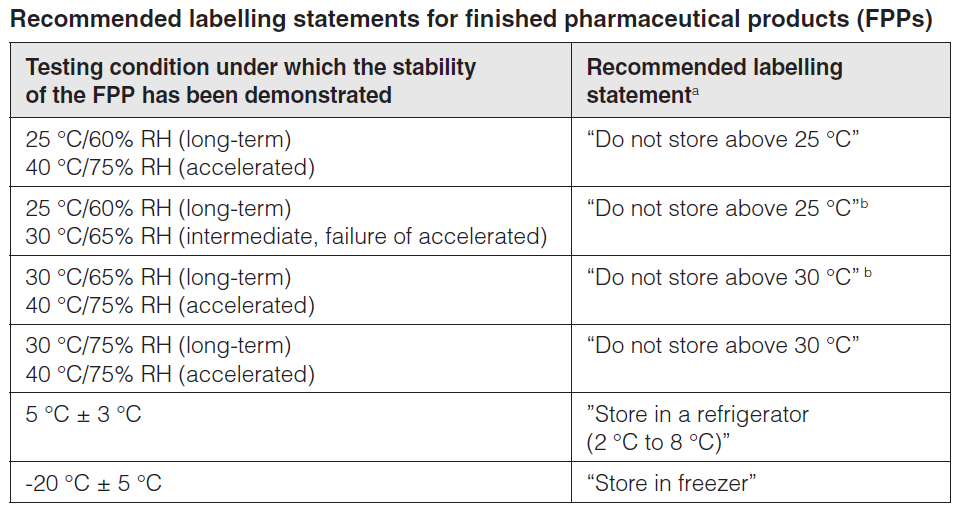 b :"protect from moisture" should be added if applicable
FPP StabilityIn-use studies
The purpose of in-use stability testing is to provide the information for the labeling on the preparation, storage conditions and utilization period for
a multidose product after opening, or 
reconstituted or diluted product
FPP StabilityIn-use studies
in-use studies should be conducted for: 
Powder/granules for solution/suspension (Multidose)
Oral solution/suspension
bulk pack of rifampicin containing products
Sterile products
NB: there is no in-use requirement (eg labelling “use within 30 days”) for dispersible tablets; a single dose is intended to be dispersed just prior to use.
FPP StabilityIn-use studies
A minimum of two batches (at least pilot) should be subjected to the test. At least one batch should be chosen towards the end of its shelf-life. 
Tests should be designed to simulate the use of the FPP in practice. 
Parameters to be tested as for regulatory stability studies
To be conducted as part of the primary stability studies at the initial and final time points 
In general, this testing need not be repeated on commitment batches
Stability - Variations
The stability studies for variations and changes are based on the knowledge and experience acquired on the API and FPP
The variation guideline 
For minor changes: stability requirements defined under each change 
For major changes: Appendix 4:  “Stability-requirements for variations and changes to prequalifed FPPs”; 
Results of stability studies should be compared to the results of studies on unchanged API/FPP.
Stability - Variations
The same principle may be applied to similar changes that occur during the development of the product, e.g. Change in manufacturing process, composition or immediate packaging of the primary batches compared with the future production batches –Proceed with caution 
New EMA variation stability requirements available in July 2011
PQ Variation guidance is under revision.
Assessment Tips
Recognizing problem areas that warrant a closer look/more questions.
	E.g. Data is provided in such a way that a) trends cannot be determined, eg range of dissolution values but no average, or b) limits cannot be assessed, e.g average dissolution but no range of individual values. 
	E.g. Data shows a lack of mass balance, or variability in results without trends - may indicate problems with analytical methods.
Assessment Tips
OOS: analytical value outside of the registered specification
OOT: analytical value outside our experience but within the specification (no OOS)
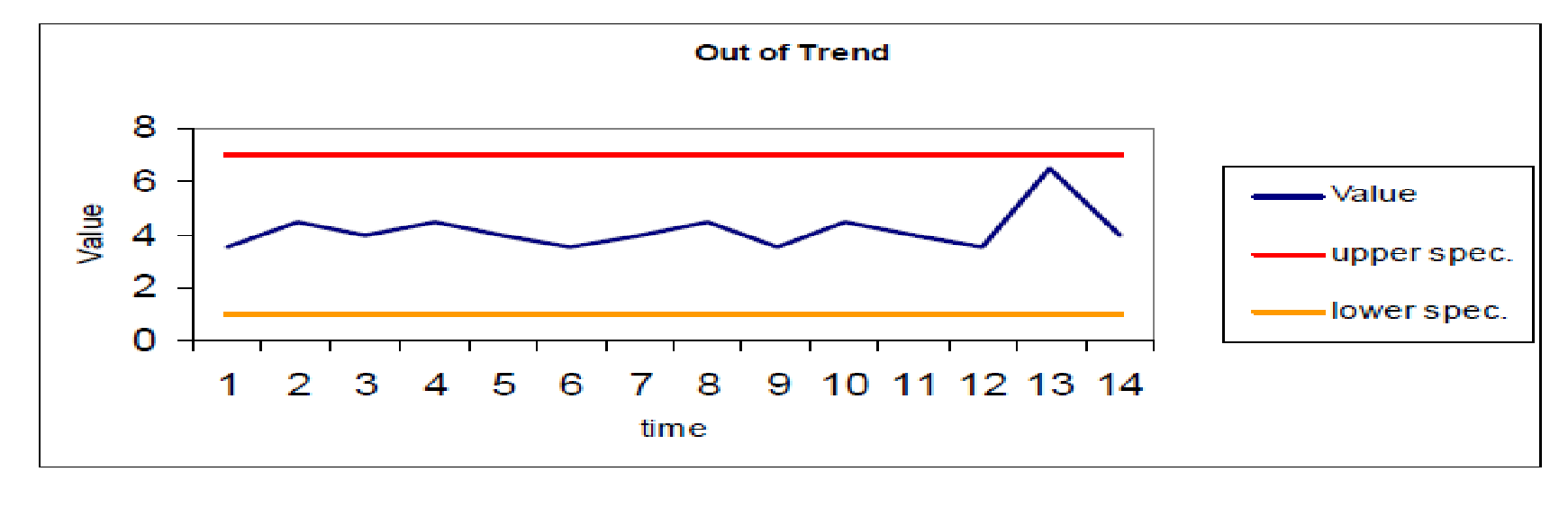 OOS
Check analytic methods
Check whether the shelf-life or storage remark are affected
Check whether relevant to marketed product
Evaluate the impact of OOS (efficacy and safety)
Recall (critical)
Improvement (not critical)
OOT
Possible reasons:
Analytical method
Uniformity of product
Packaging
Other issues
Request the applicant:
To confirm the unusual trend and to provide discussion, correction and any action to avoid in the future
If the analytical variability is so high, then the assay method is not stability indicating. The accuracy and precision of the method should be confirmed. 
The illogical results should be investigated and explained.
OOT
Assessor:
Check the analytical methods, confirm the validation of the method, any doubts to be clarified
Recommendation to inspector to verify the qualification of equipements, validation results, GMP status of the lab
Request more data to ensure the quality. For example, 
Investigation/corrective action from the applicant
Adopt the pharmacopoeia methods, if applicable
Retest the stability batches  (for current station) to confirm the results
Put further production batches into stability studies
Assessment Tips
When summarizing/discussing stability data, always: 
Include the limits with reporting of results.
Clearly state the actual length of data in the various packaging formats and storage conditions which was provided/assessed.
Reiterate the shelf-life declared by the applicant and what has been considered acceptable by assessment of the data.
State what shelf-life is actually declared in the labelling such as SmPC, and on the FPP specifications.
Record or request stability commitment, if applicable
Bracketing and Matrixing
Efforts required for tests of a solid product
3 strengths
3 batches per strength
Packaged in 3 different primary packaging configurations
Long term 25°C / 60% RH and  30°C / 75% RH
Accelerated 40°C / 75% RH (0, 3, 6 months)
Study duration 60 months
9 batches; 27 studies and 567 analyses required
Bracketing and Matrixing
ICHQ1D outlines recommendations, principles, and considerations for reduced designs.

Bracketing: testing samples on the extremes of certain design factors (e.g., strengths, container sizes and/or fills) 
Matrixing: testing a selected subset of the total number of possible samples for all factor combinations at a specified time point, while testing another subset of samples at a subsequent time point
Bracketing
Bracketing
Bracketing - Strengths:
Applicable: strengths of identical or closely related formulations
Applicable with justification (e.g., supporting data): strengths where the relative amounts of the drug substance and excipients vary
Not applicable: different excipients among strengths
Bracketing - Container Size, Fill:
Applicable: same container closure system where either the container size or fill varies while the other remains constant
Applicable with justification (e.g., supporting data): same container closure system but both the container size and fill vary 
Not applicable: different container closure systems
Bracketing
Considerations:

If stability of extremes are shown to be different, the intermediates should be considered no more stable than the least stable extreme
Selected extreme may be dropped from proposed market presentations. A commitment should be provided to carry out stability studies on the marketed extremes post-approval.
Matrixing
Matrixing
Matrixing:
applicable:
strengths with identical or closely related formulations
container sizes or fills of the same C/C system
different batches made with the same equipment and process
applicable with additional justification:
where the relative amounts of excipients change
not applicable:
different storage conditions
different test attributes
different excipients are used
Common Deficiencies
These deficiencies are commonly encountered and lead to questions and delays in approval of a shelf life:	
Failure to specify the formulations used in the trial, and to state which batches are identical to the proposed formulation.
Failure to state the size or scale of the batches used in the trial.
Failure to describe clearly the packaging used in the trial and to confirm whether it is identical to the proposed pack.
Failure to accumulate stability data on the required number of batches of the product
Failure to define accurately the temperature and humidity conditions applied during the trial.
Common Deficiencies
Failure to fully describe test methods.
Failure to provide validation of analytical methods. 
Expression of results as passes test or similar when a quantitative figure would be available.
Failure to include quantitative or semiquantitative determinations of the content of degradation products, or to provide only total content rather than values for individual impurities.
Failure to provide results for individual dosage units where these are available (for example, dissolution profiles).
Use of an HPLC assay procedure to detect impurities without validation for the purpose.
Common Deficiencies
Failure to comment or conduct additional tests when there is a lack of mass balance between the formation of degradation products and the loss of the active substance. For example, are the assay procedures sufficiently specific? Is the API volatile? Is it adsorbed on to the container wall?
Failure to conduct additional tests to investigate the significance of obvious alterations in the characteristics of the product. For example a distinct change in the colour of the product may necessitate additional investigation for degradation products.
Failure to provide results from intermediate time stations to facilitate assessment of any trends in the parameters measured.
Attempting to extrapolate data obtained in the trial beyond reasonable limits.
Questions?
Thank you for your attention!